أوراق عمل وحدة


(يلتزم بقواعد الأمن والسلامة)
مشهد تمثيلي لطالب مصاب ويقوم الاخر بطلب المساعدة من الاخرين.
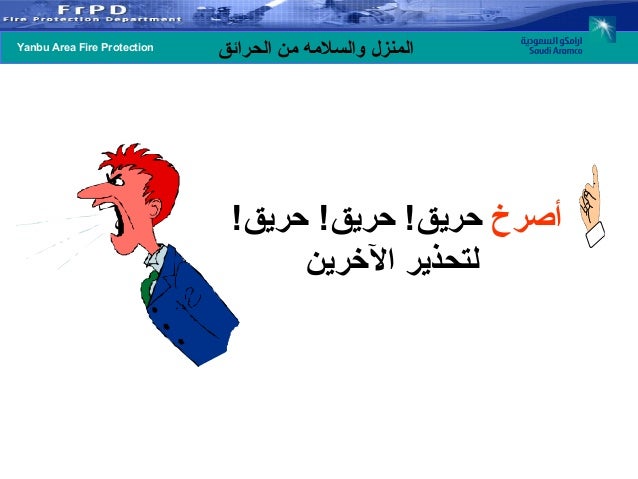